How to practice English by listening
Nur pebiy rianti
1901120060
Lyric training
01
English education
Explanation
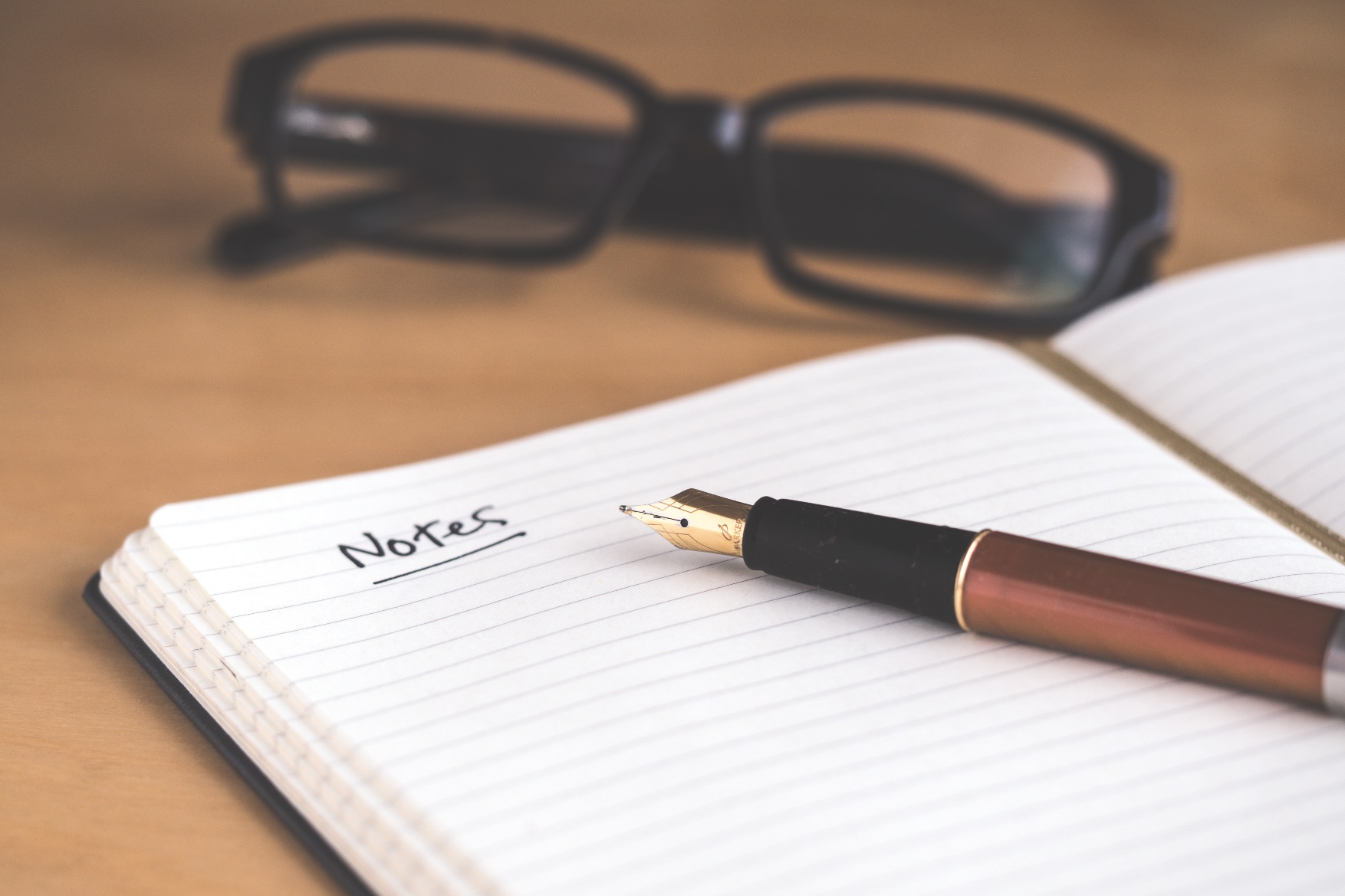 Enter subtitle
Lyric training
 Lyrics are the perfect way to learn and improve your skills in other languages. Lyrics help you learn new vocabulary and phrases and strengthen grammatical concepts through continuous practice to write the missing words
Explanation
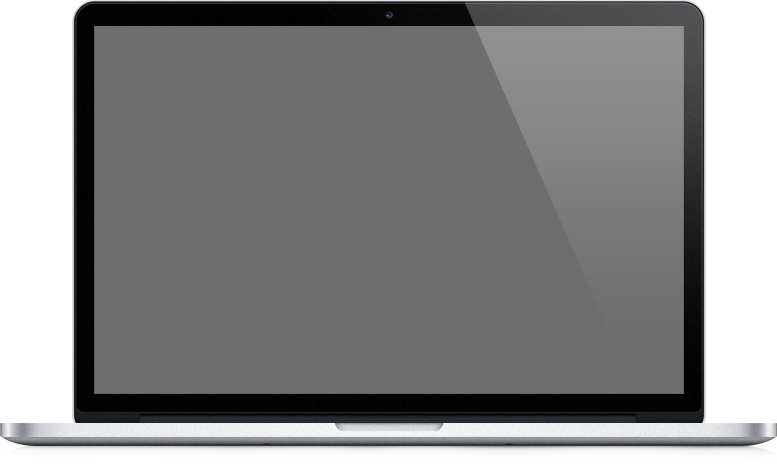 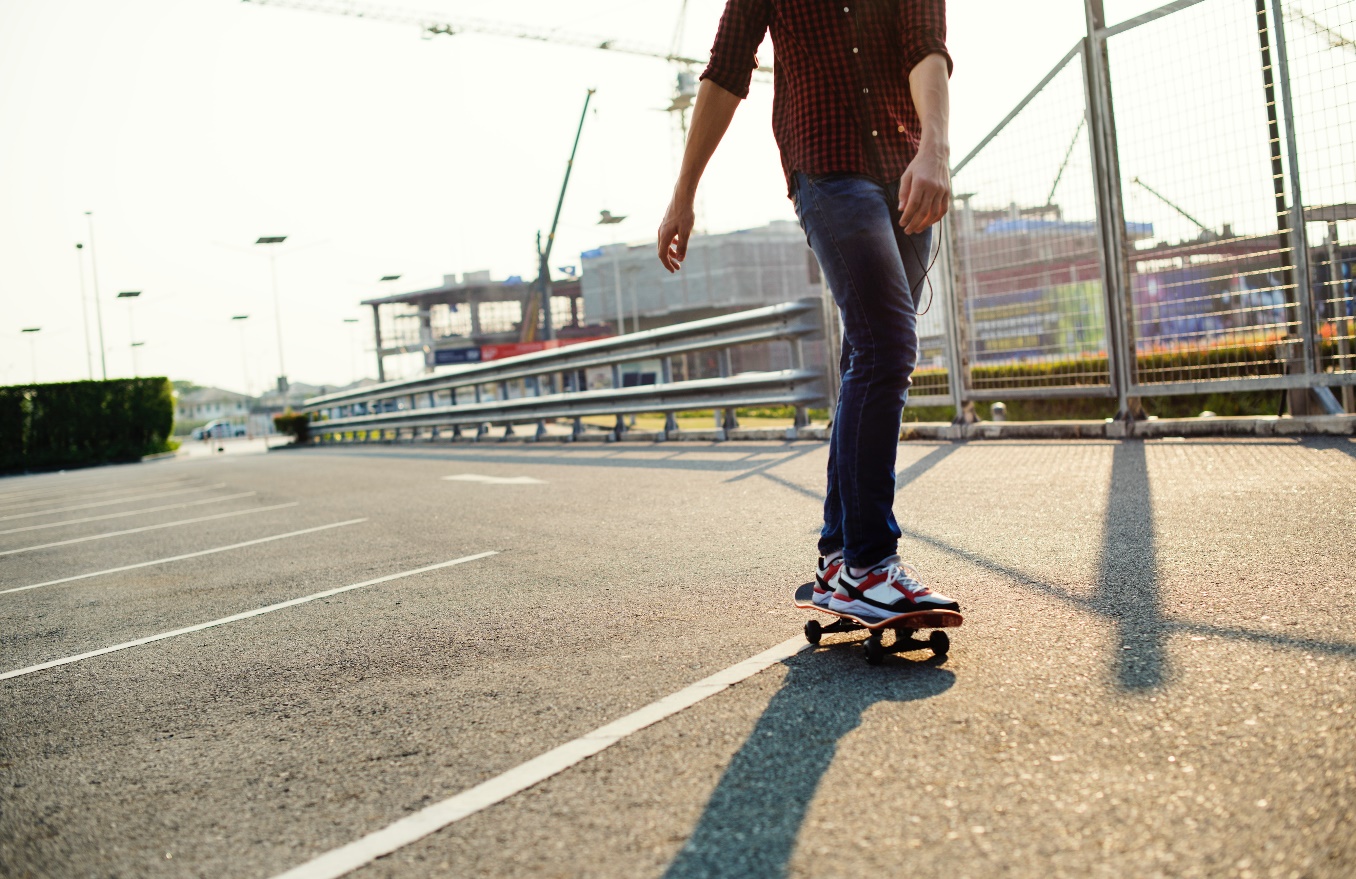 Method
To learn english with  music is the addictive online game of lyricsend. First select " english " at the top as yout language. Then you can search for a certain song or artist or search by genre ( pop, rock, dance , blues )
Finished
This is the link
http : //lyricstraining.com/
Thank you for the attention
Wassalamualikum wr.wb